ECC Linux workshop      (intro course)
root@linux:~# apt-get remove windows
What is linux?
What Is Linux?
From smartphones to cars, supercomputers and home appliances, home desktops to enterprise servers, the Linux operating system is everywhere.
Linux has been around since the mid-1990s and has since reached a user-base that spans the globe. Linux is actually everywhere: It’s in your phones, your thermostats, in your cars, refrigerators, Roku devices, and televisions. It also runs most of the Internet, all of the world’s top 500 supercomputers, and the world’s stock exchanges.
But besides being the platform of choice to run desktops, servers, and embedded systems across the globe, Linux is one of the most reliable, secure and worry-free operating systems available.
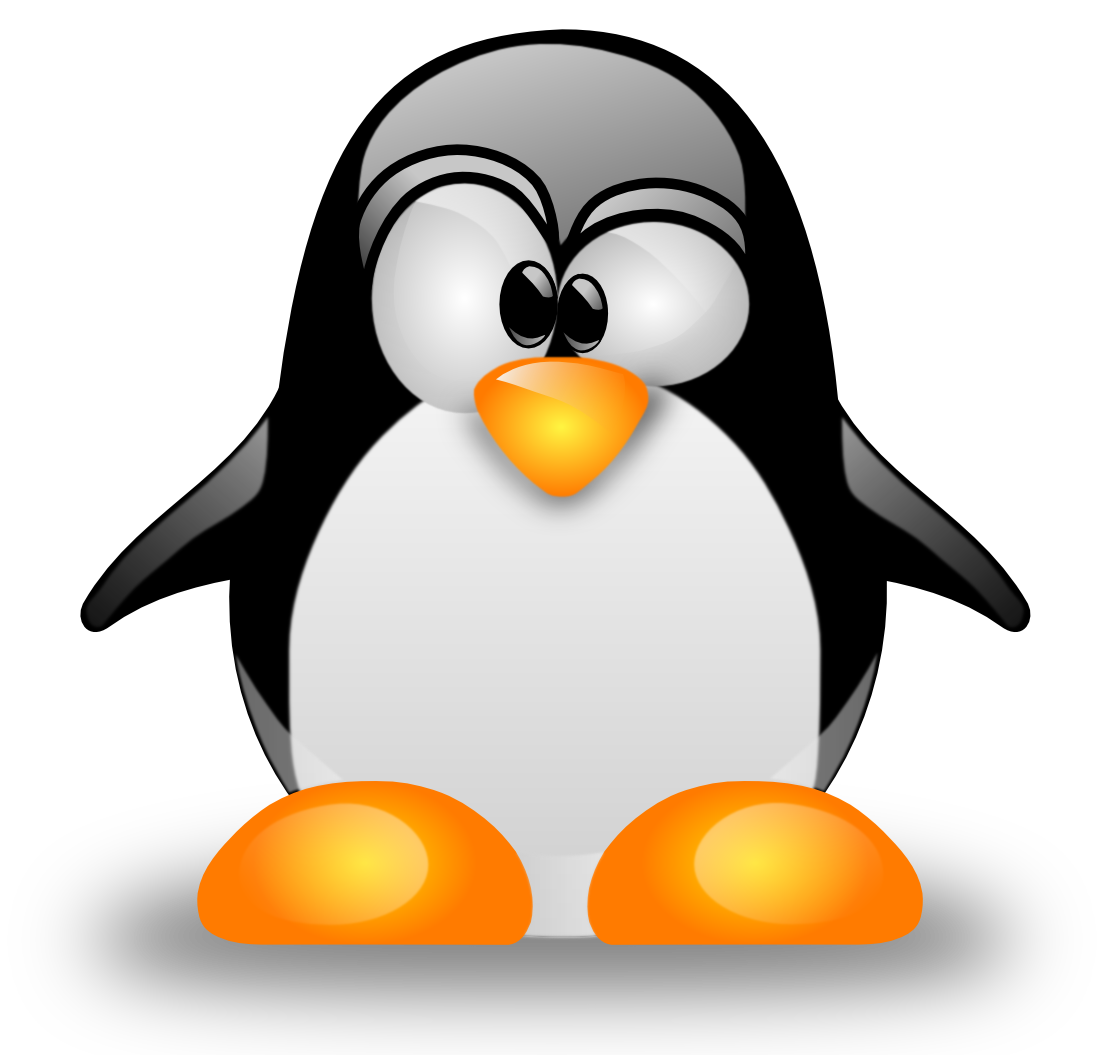 HOW TO LOGIN
Open Remote Desktop Connection (RDP) from the Windows Start menu and enter the hostname:
 tuxedo.egr.e.uh.edu
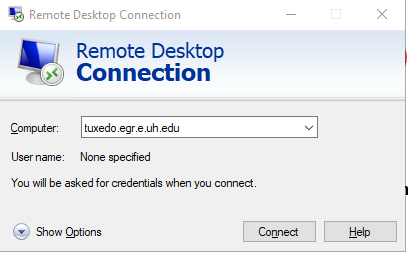 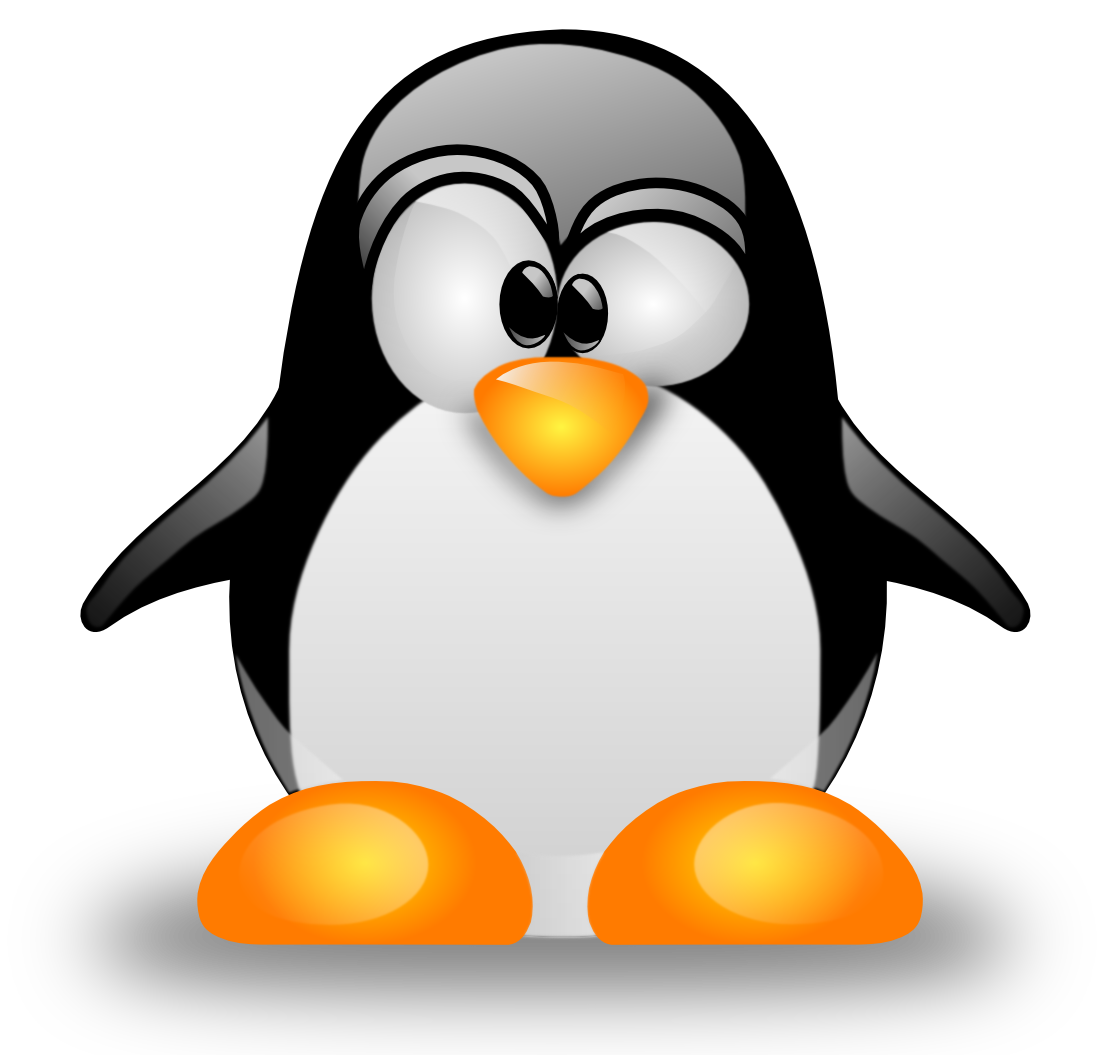 How to login
Use Ecc Unix/Cougarnet Account for RDP login
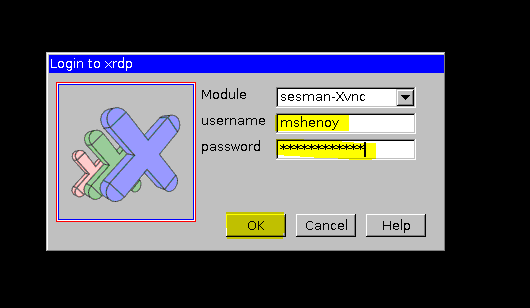 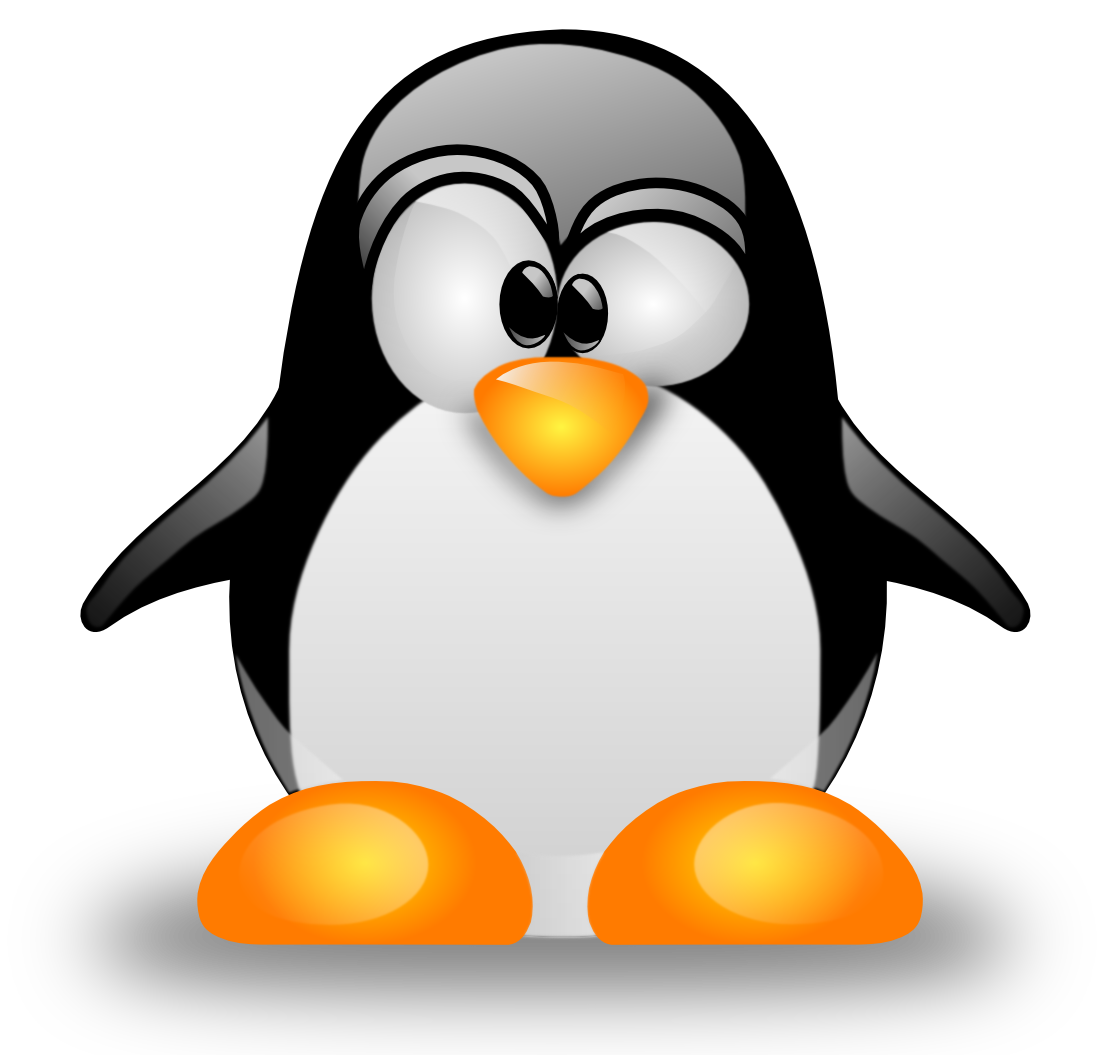 How to login
Second method for TERMINAL (no gui) use only.
Download and install putt
Open PUTTY app from Windows
Type the hostname or IP of destination
Port is always 22 
Enter ECC-UNIX user ID, and password
If successful, user command prompt will be shown “Click yes when prompt with security banner”
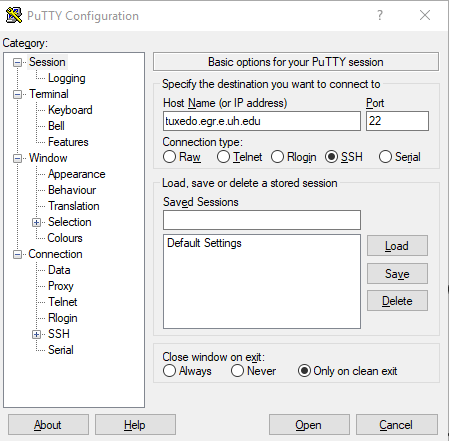 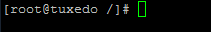 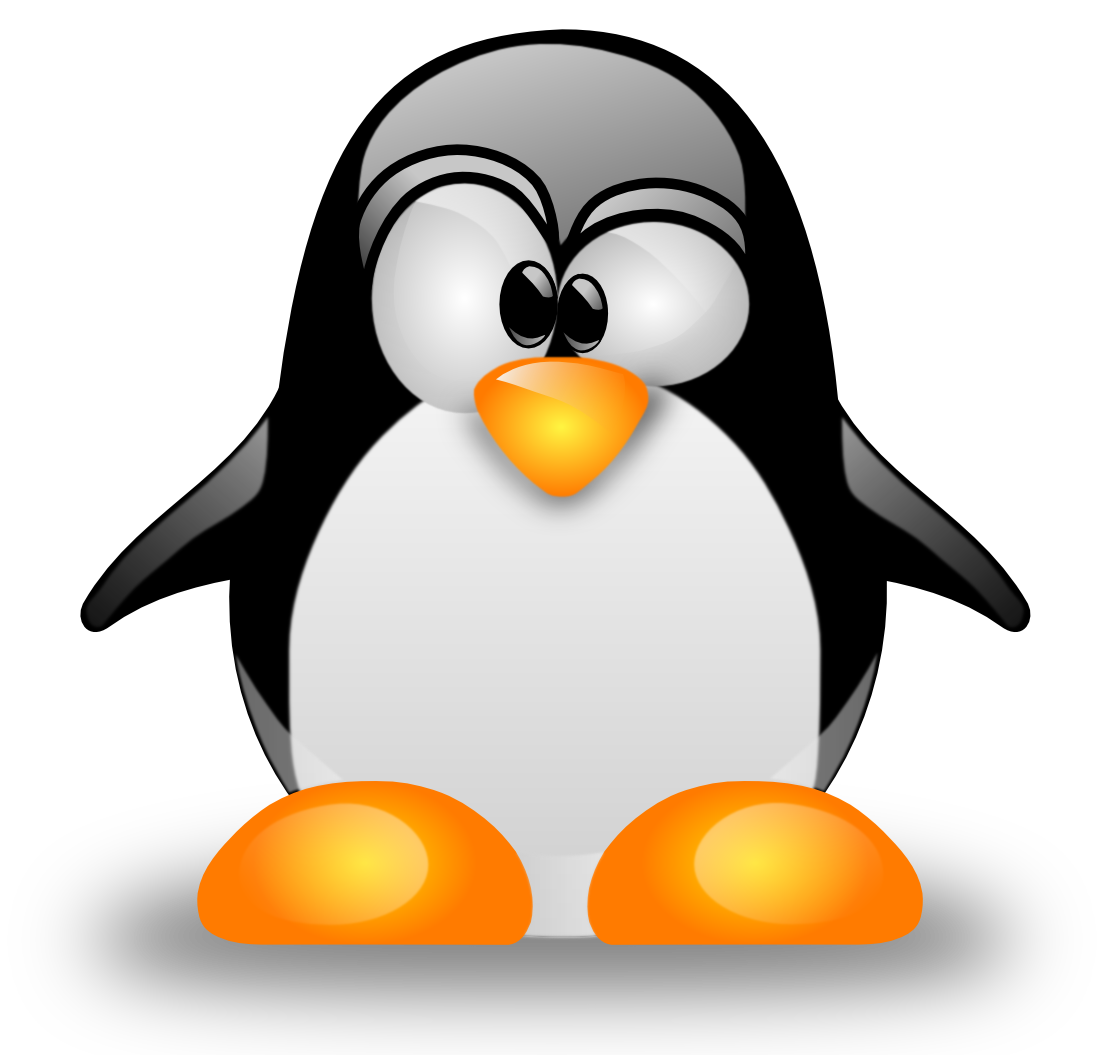 NAGIVATE THE GUI
Applications
Accessories
word processing
System tools
Command line (terminal)
 Places
Home folder
Subdirectories
Search for files
 System
 Preferences
 Administration Utilities
 System Documentation
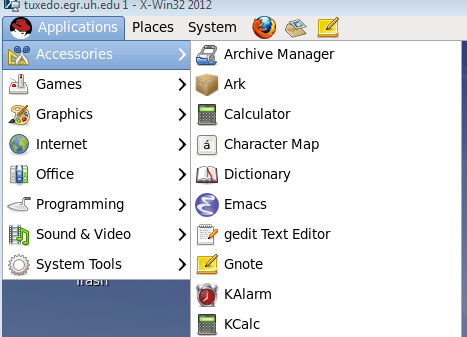 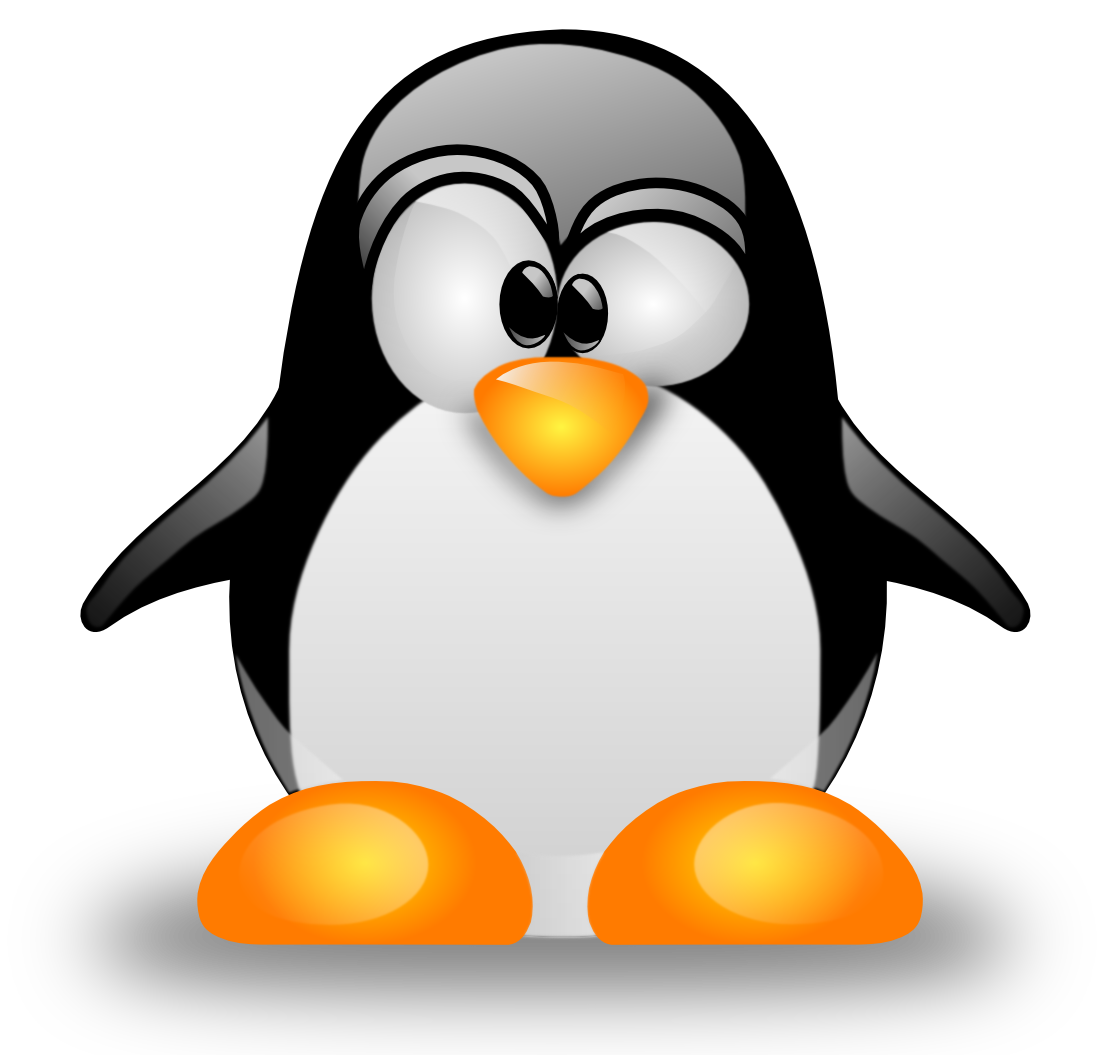 Shell command syntax
Command syntax and arguments are DIFFERENT for each and every shell command
[eccspprt@tuxedo] ~$ command  OPTIONS  file  file2

Example:
[eccspprt@tuxedo] ~]$ ls -la file_name
- Will display all files in the current working directory with a “long listing format”



                               perm                     user              group                 modified               file_name
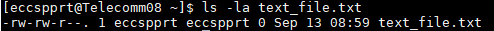 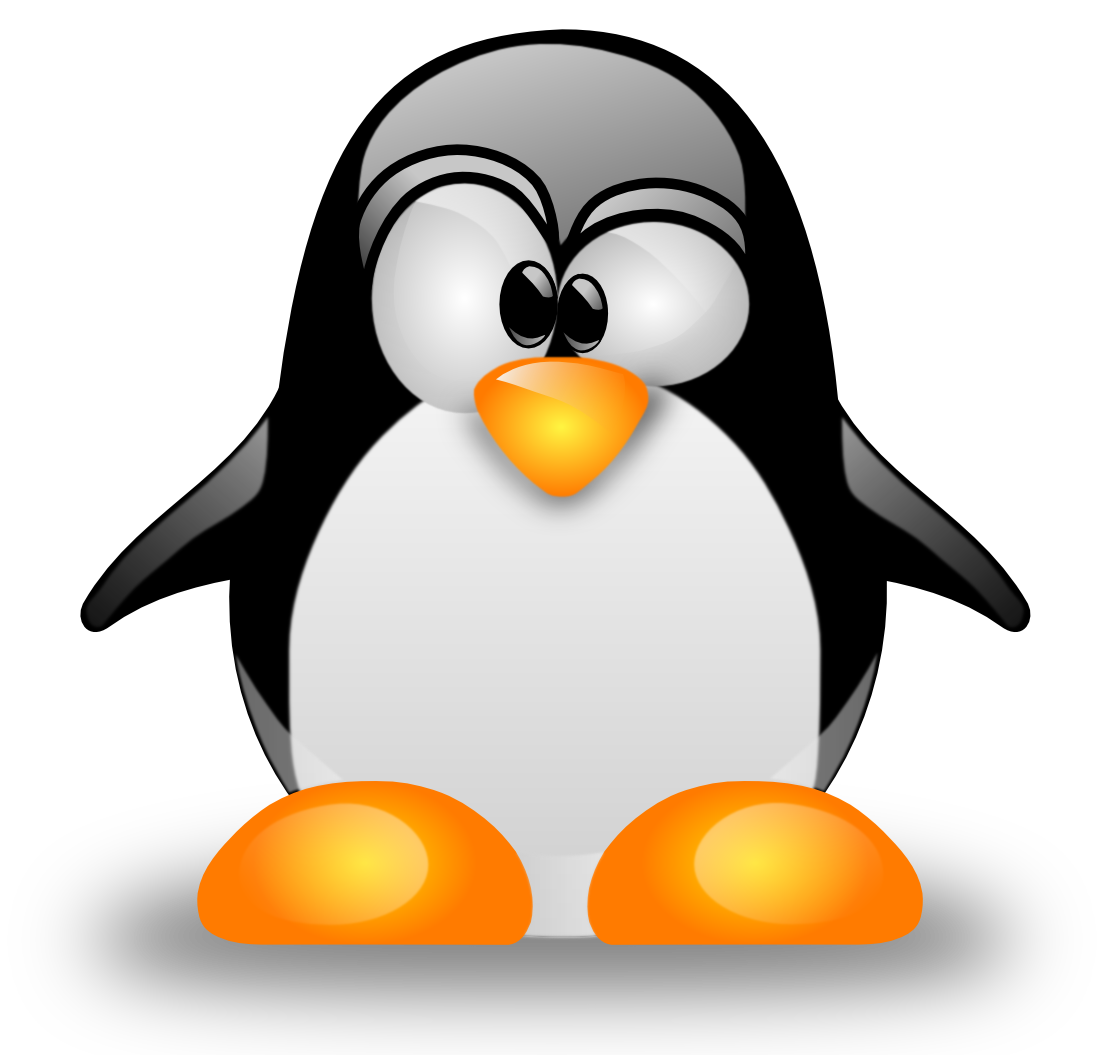 Basic SHELL COMMANDS
Navigation:
ls – list directory contents
ls –l    - view files and permissions
pwd – print, current working directory
cd – Change directory
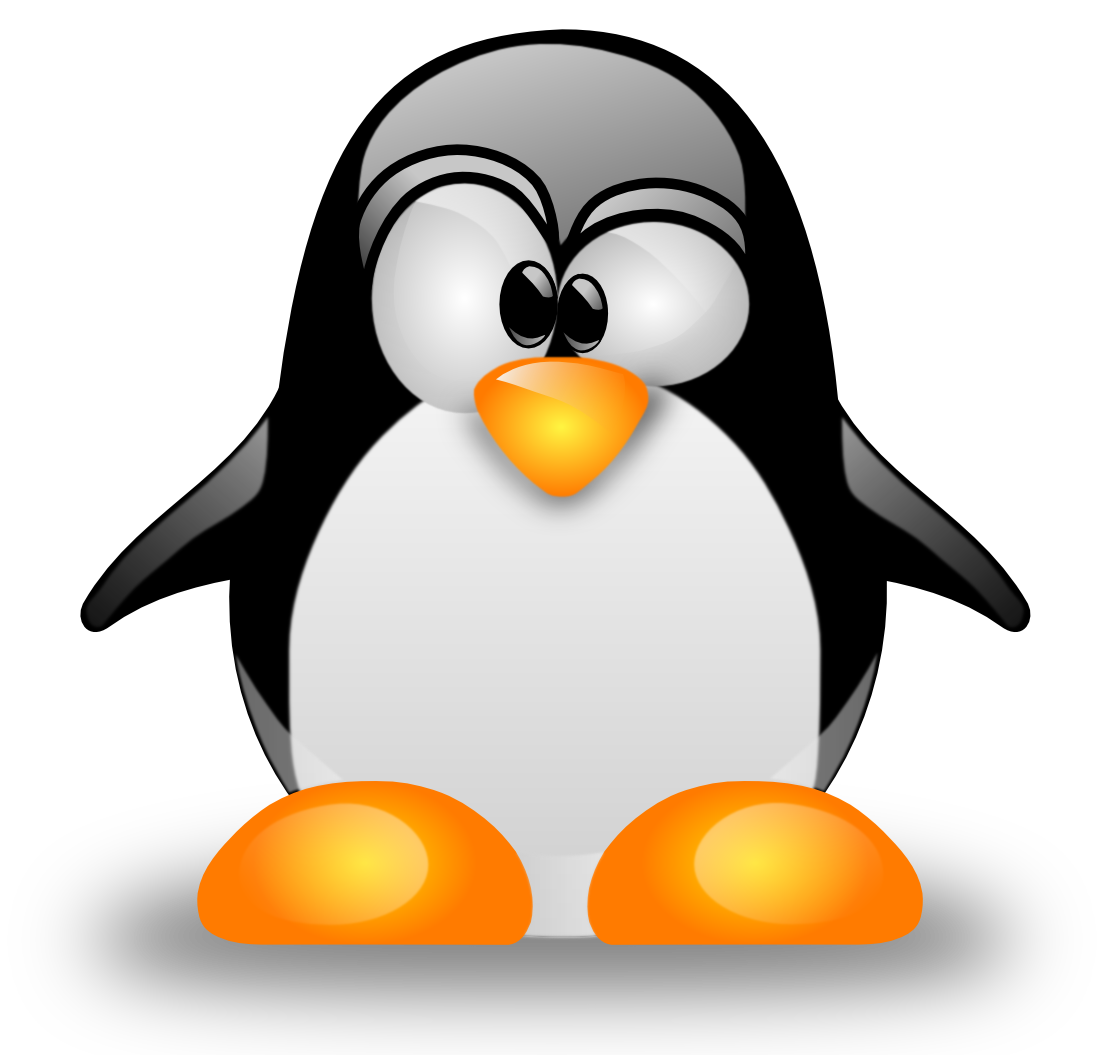 Basic SHELL COMMANDS
Copying, Moving, and Deleting
mkdir – create a directory
      mkdir  directory  path
touch – make basic text files
      touch <file name> 
cp – copy files and directories
      cp <file source> <file destination>
mv – move or rename file
      mv <file source> <file destination>
rm – delete a file (can be destructive)
      rm <file path>
rmdir – delete directory (empty directory)
      rmdir  <file path>
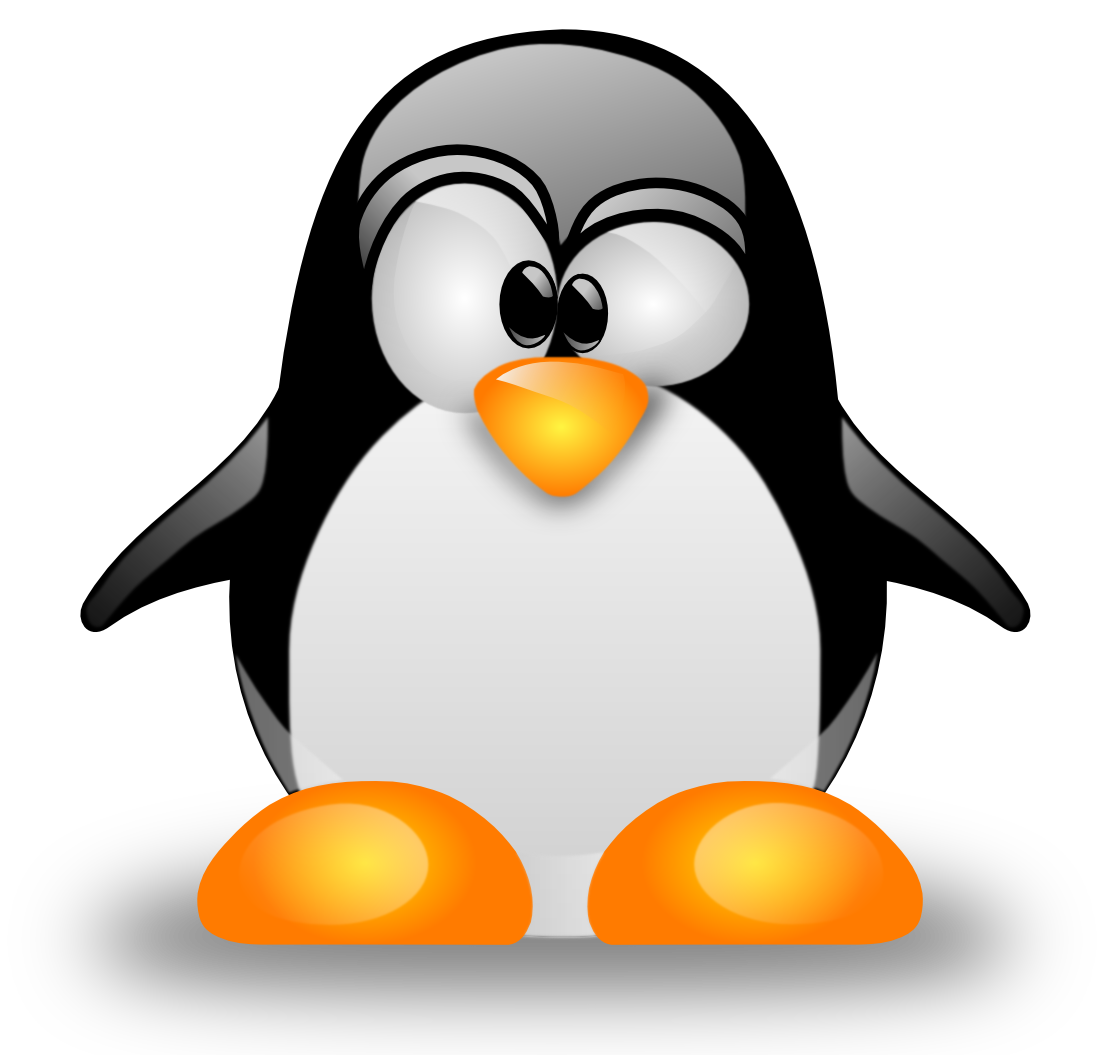 Basic shell commands
Search commands:
find – search for files 
      Find <source> -name <name of file or directory> -print
Documentation:
man – manual pages
      man <command>
Change File Permissions:
chown – change file owner and group
      chown owner:group <file path>
      chgrp <groupname> <file path>
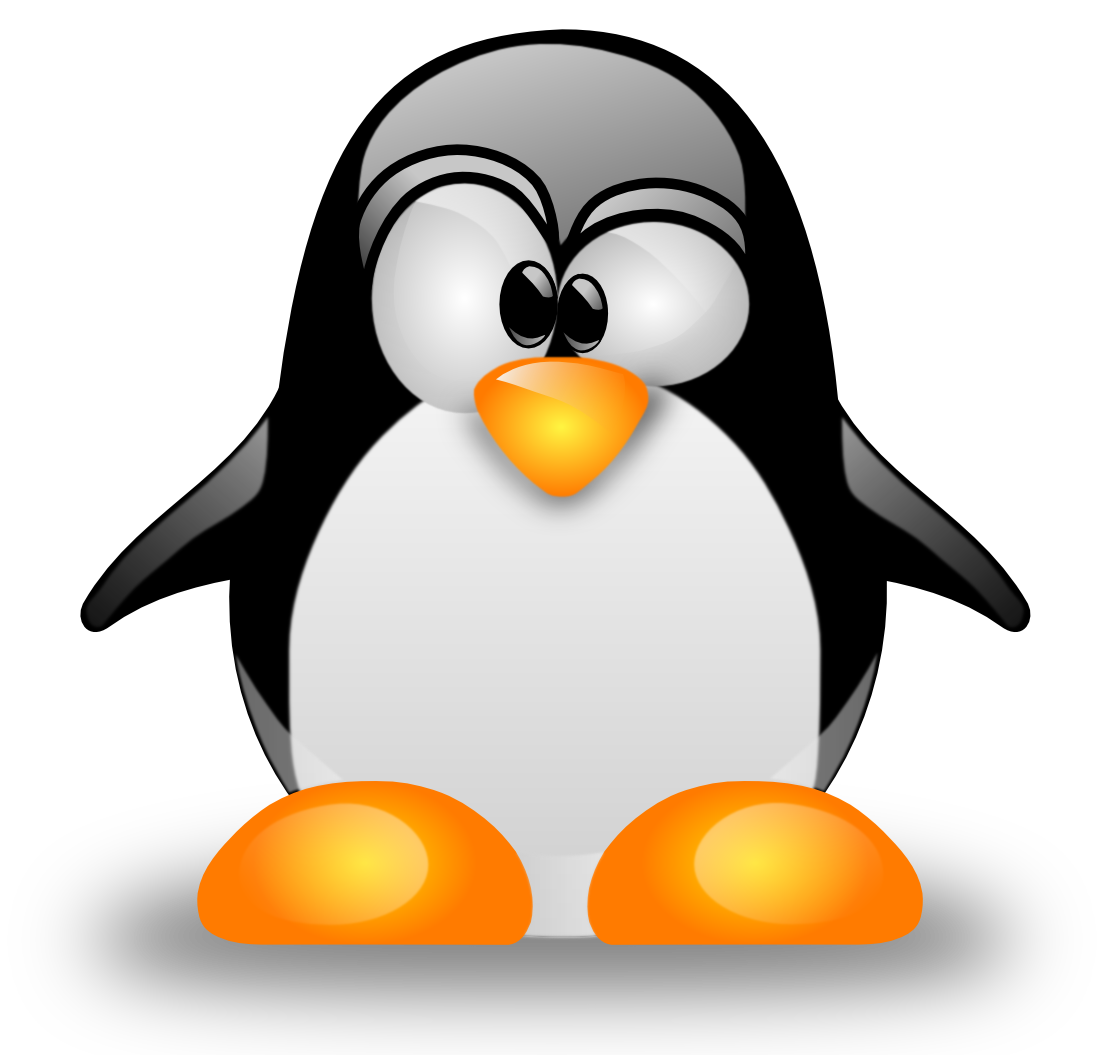 Basic shell commands
System commands:
top - show current processes that are running
df –h - show the file system disk space usage  
w - show users currently logged on to the system
uptime - show date, load average, and # of users
uname –a :- show current OS version and computer hostname
Network Statistics:
Ifconfig - show IP address information
netstat  –rn - show IP routing information
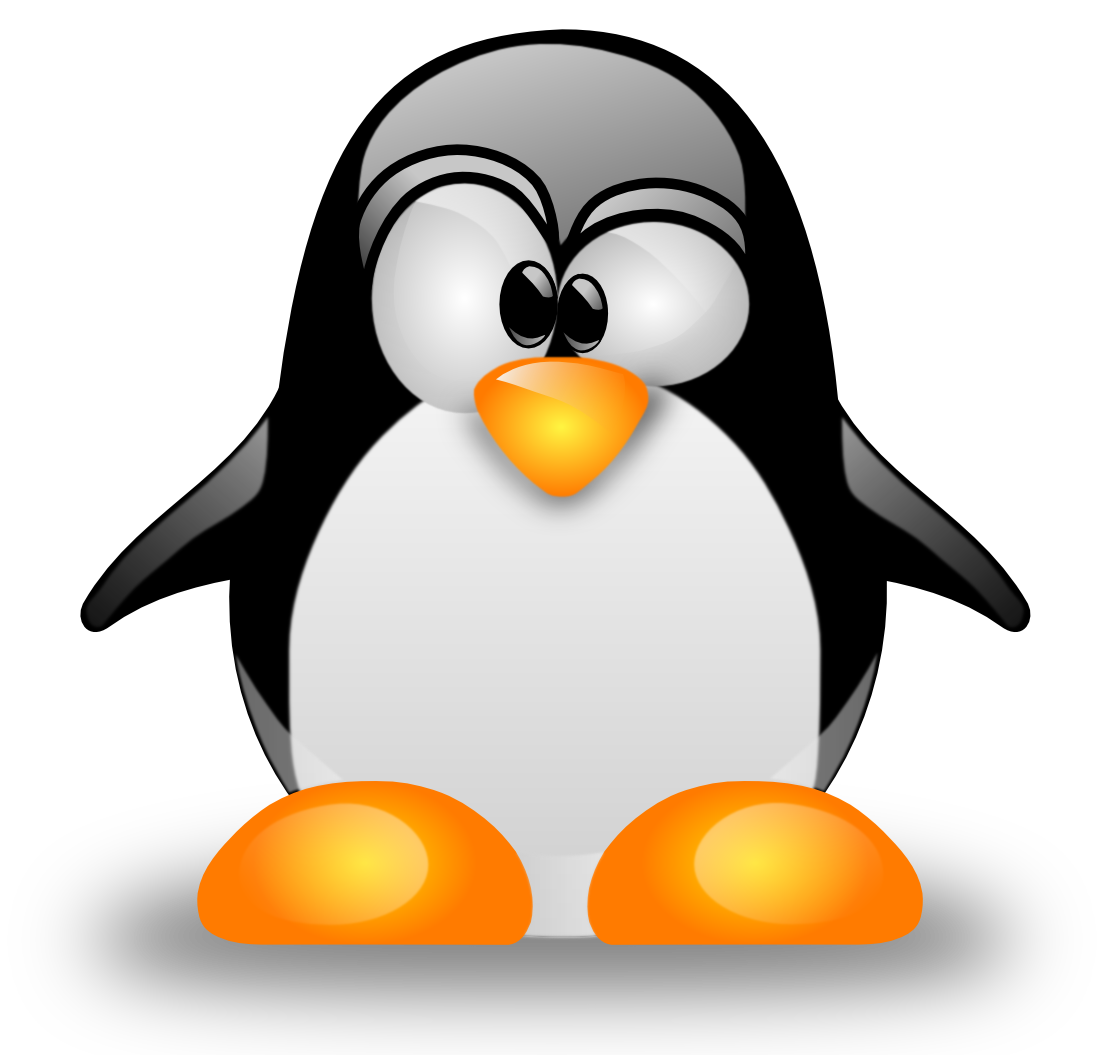 Basic Shell commands
OTHER COMMANDS
du –sh [file/directory] - estimate file space usage
diff [file1] [file2] - compare files line by line
tar –cvf [archive.tar] [files or directory] - create archive of files also with compression
tar –xvf [tar_file.tar] – decompress and expand archived files
tar –czvf [archive.tar.gz] [files and or directory] – create archive with compression
history – Shows previously used command. Command can also be repeated by running “!number”
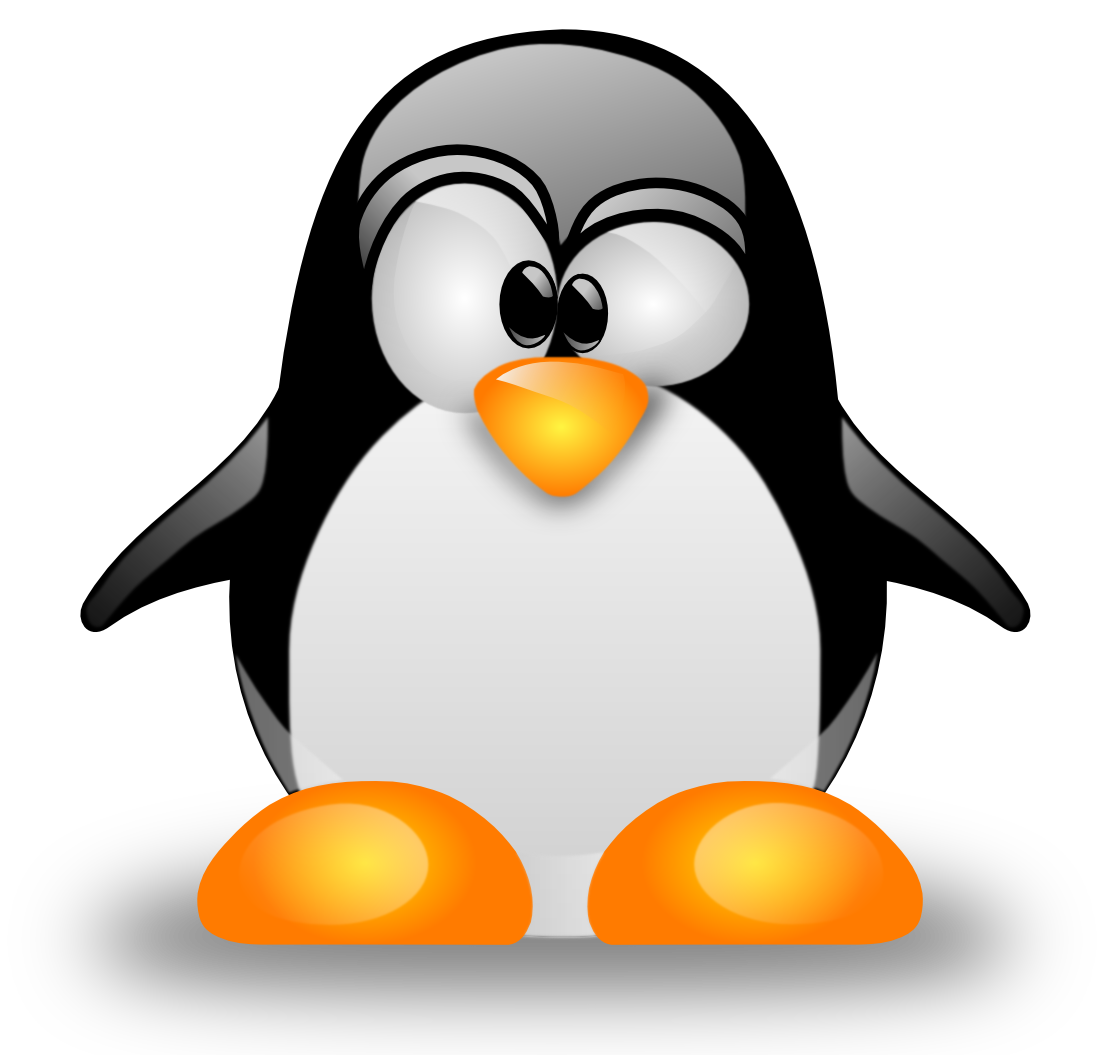 Downloading external Files
What is the wget command? The wget command is a command line utility for downloading files from the Internet. It supports downloading multiple files, downloading in the background, resuming downloads, limiting the bandwidth used for downloads and viewing headers

Example for the “wget” command:



                                                   command                                                link
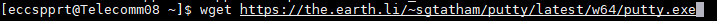 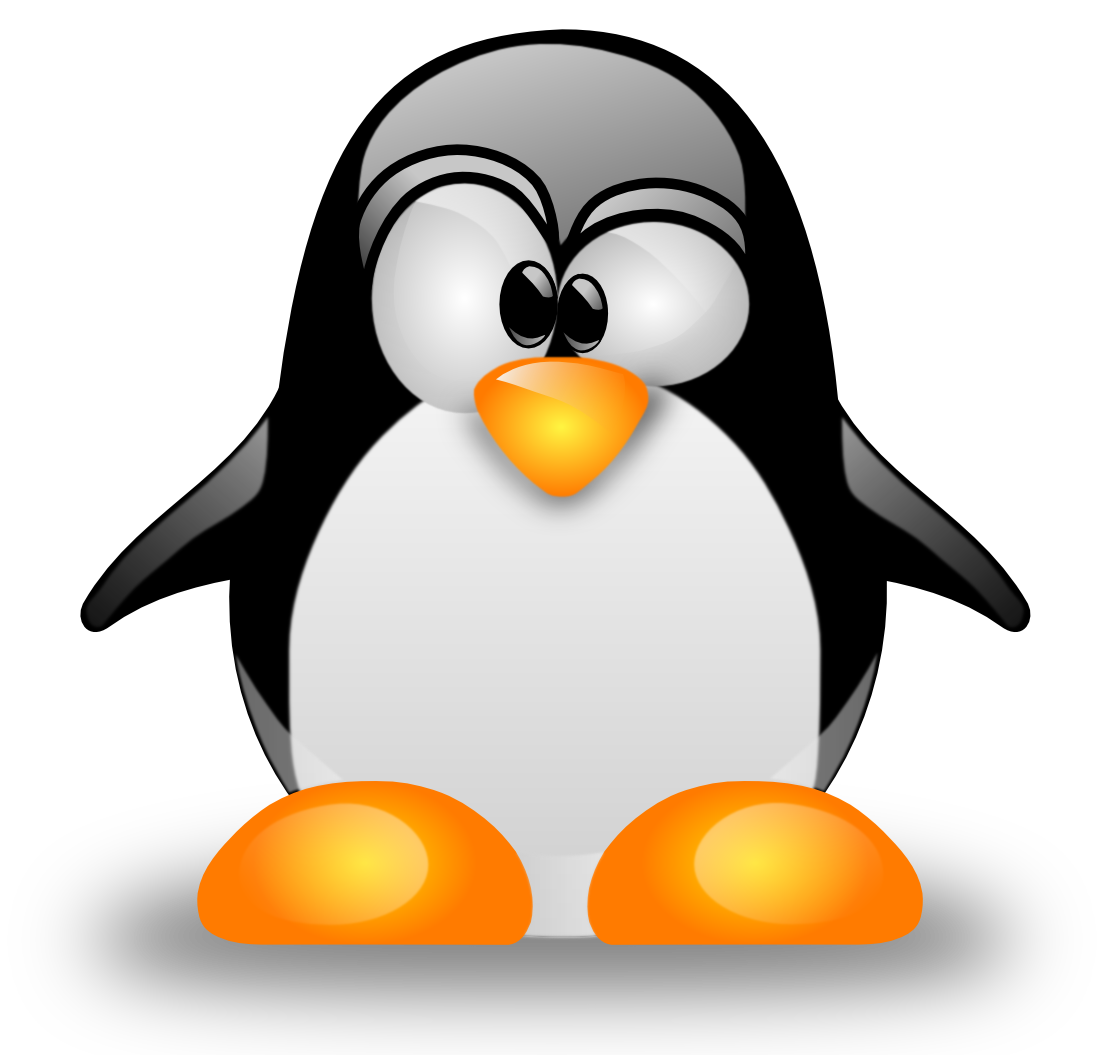 Text Editors
NANO ( simple command line text editor)
      nano <file>

VIM (command line text editor)
      vim <file>

GEDIT or EMACS  (Terminal Editor with GUI)
      gedit <file>   
      emacs <file>
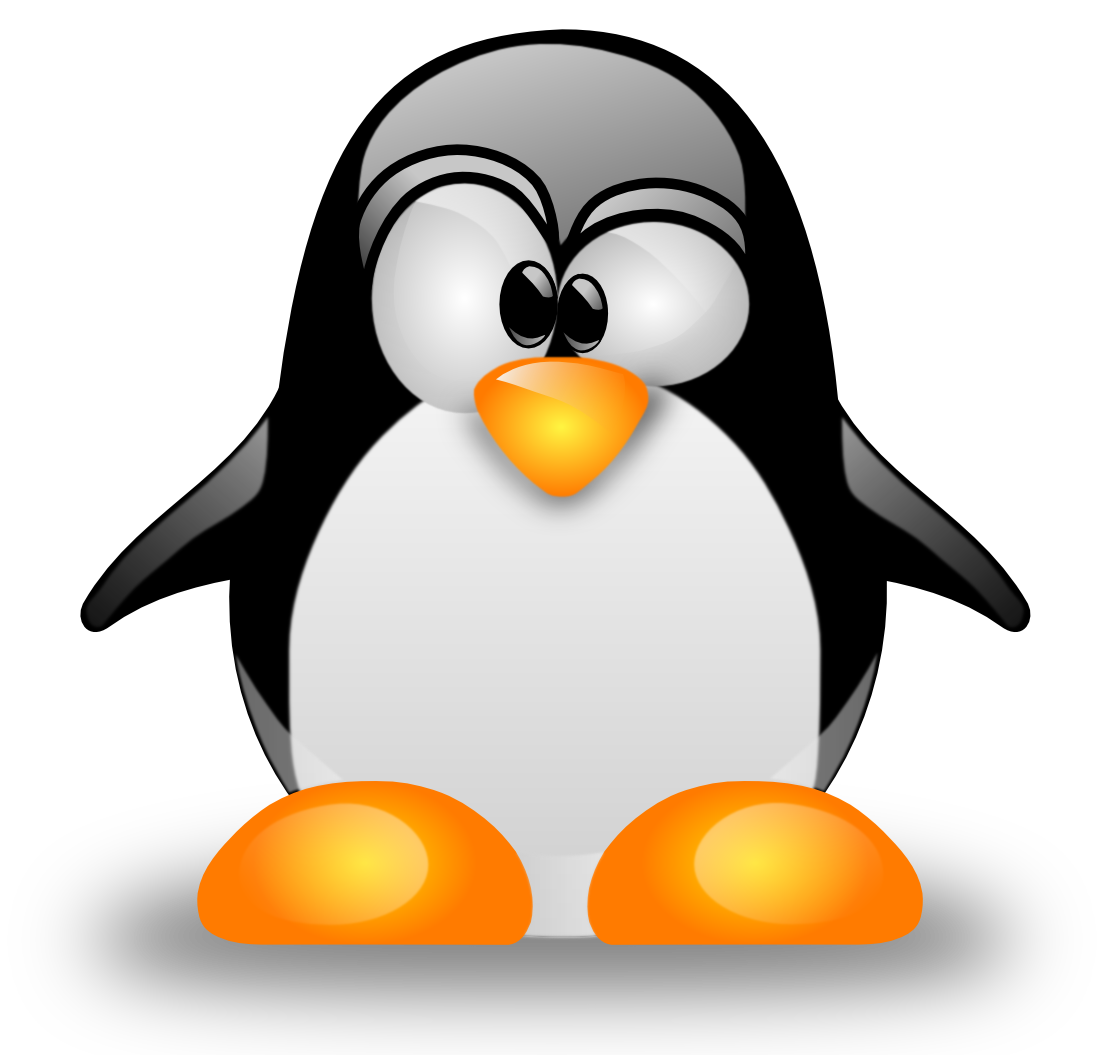 file Transfer
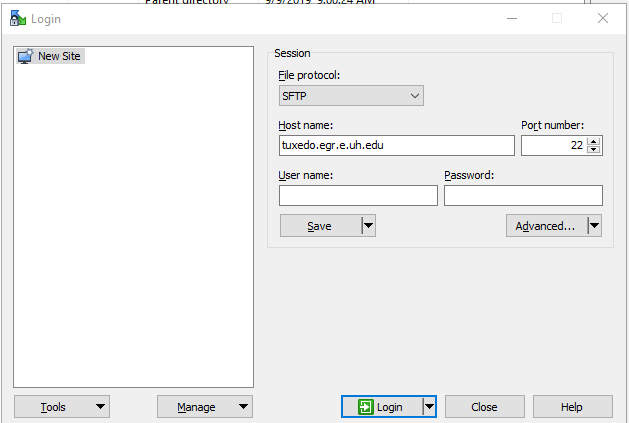 WinSCP:
WinSCP (Windows Secure Copy) is a free and open-source SFTP, FTP, WebDAV, Amazon S3 and SCP client for Microsoft Windows. Its main function is  secure file transfer between a local and a remote computer.
Login
Open WinSCP program
Enter user credentials & hostname then click login
Transfer files from Windows to Linux and vice versa 

Download WinSCP from 
    - https://winscp.net/eng/download.php
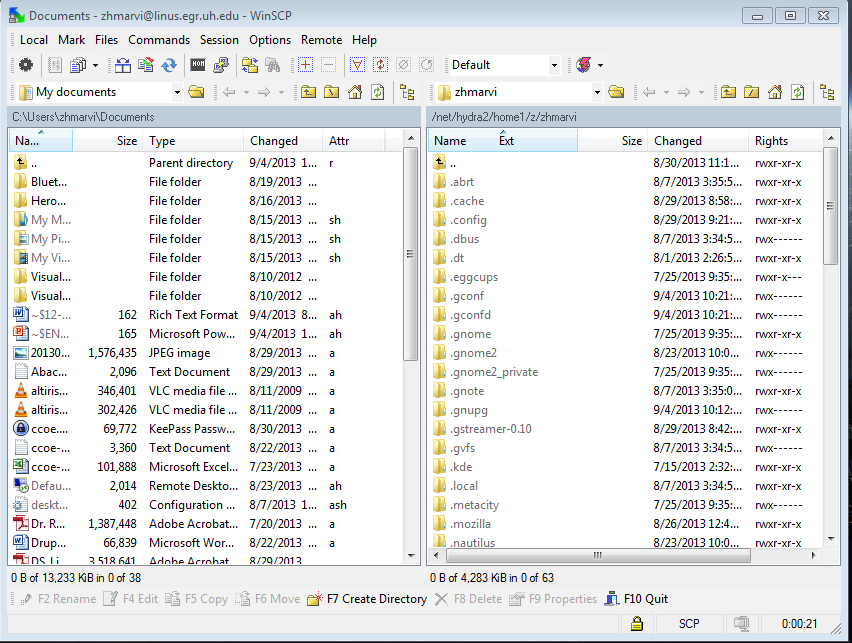 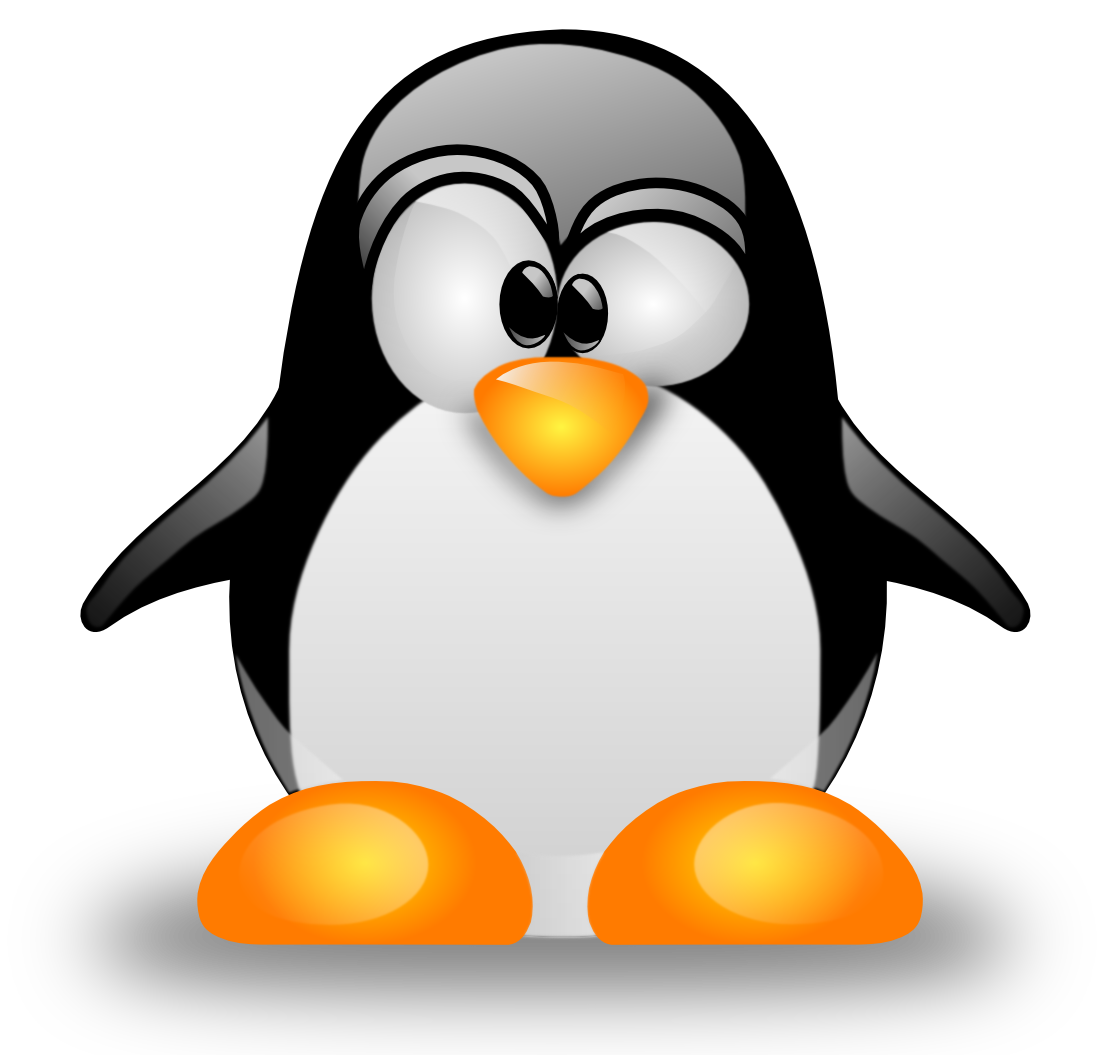 Class software location
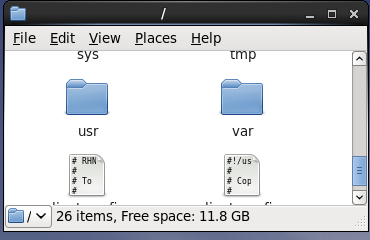 Software such as MATLAB, Abacus, Fluent, Cadence, Comsol, etc… will be located in the following directory:  
-  Location: /usr/local
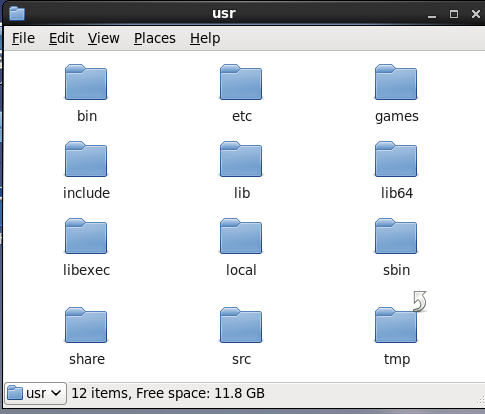 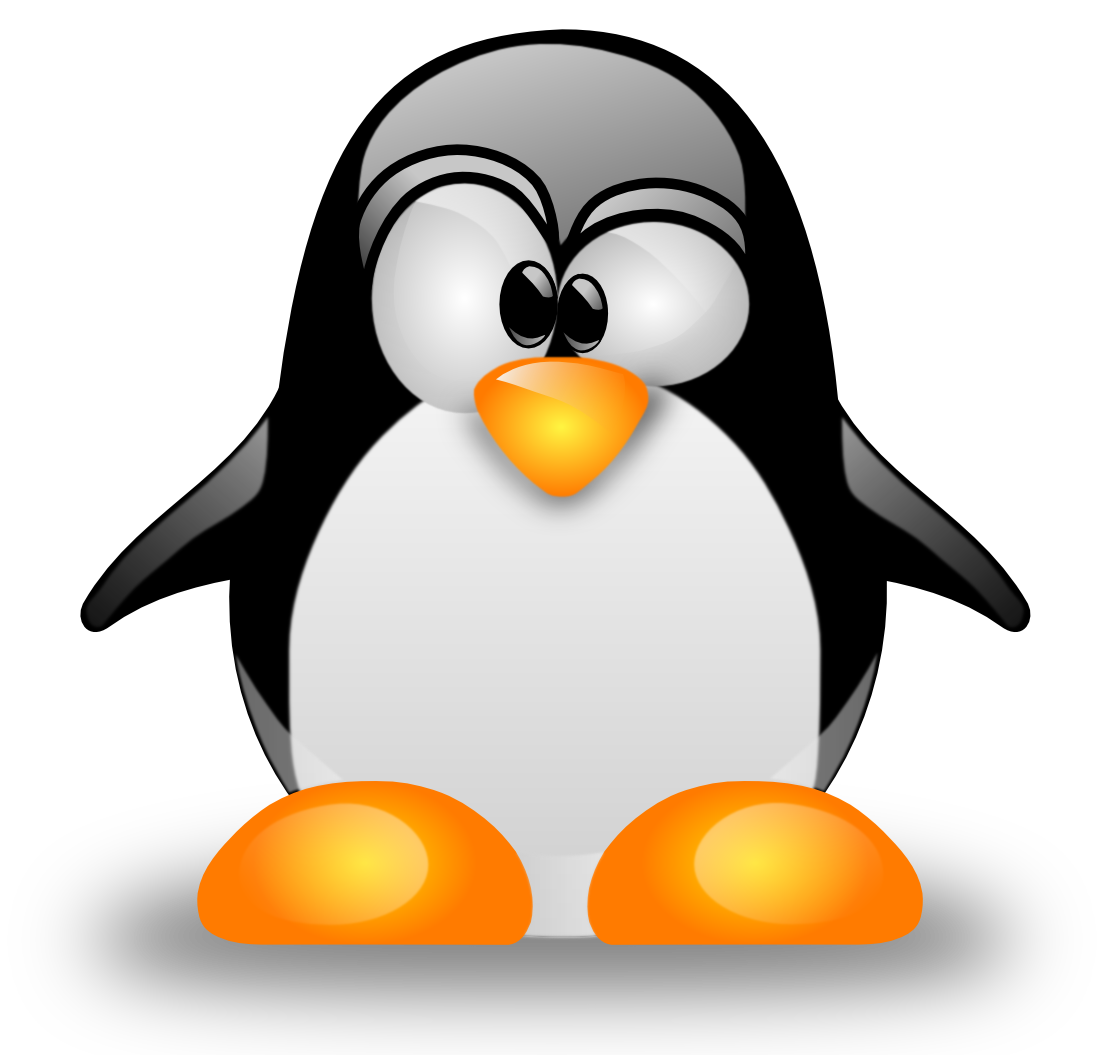 matlab
Location of MATLAB Software folder:
-  /usr/local/MATLAB
To run application using GUI:
Click “Computer” -> “Filesystem” -> “usr” -> “local” -> “MATLAB” ->    “R2019a” -> “bin” -> “matlab”
Alternative Way to launch:
-   type: “matlab” in the terminal
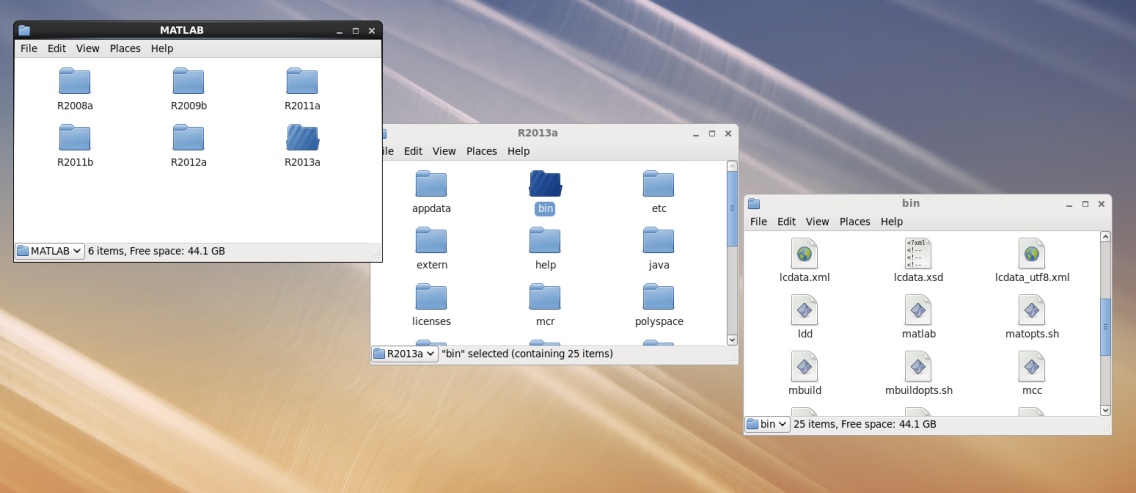 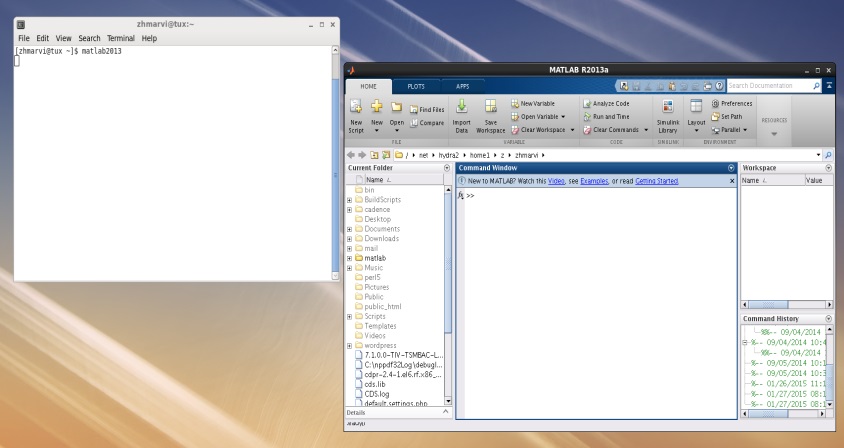 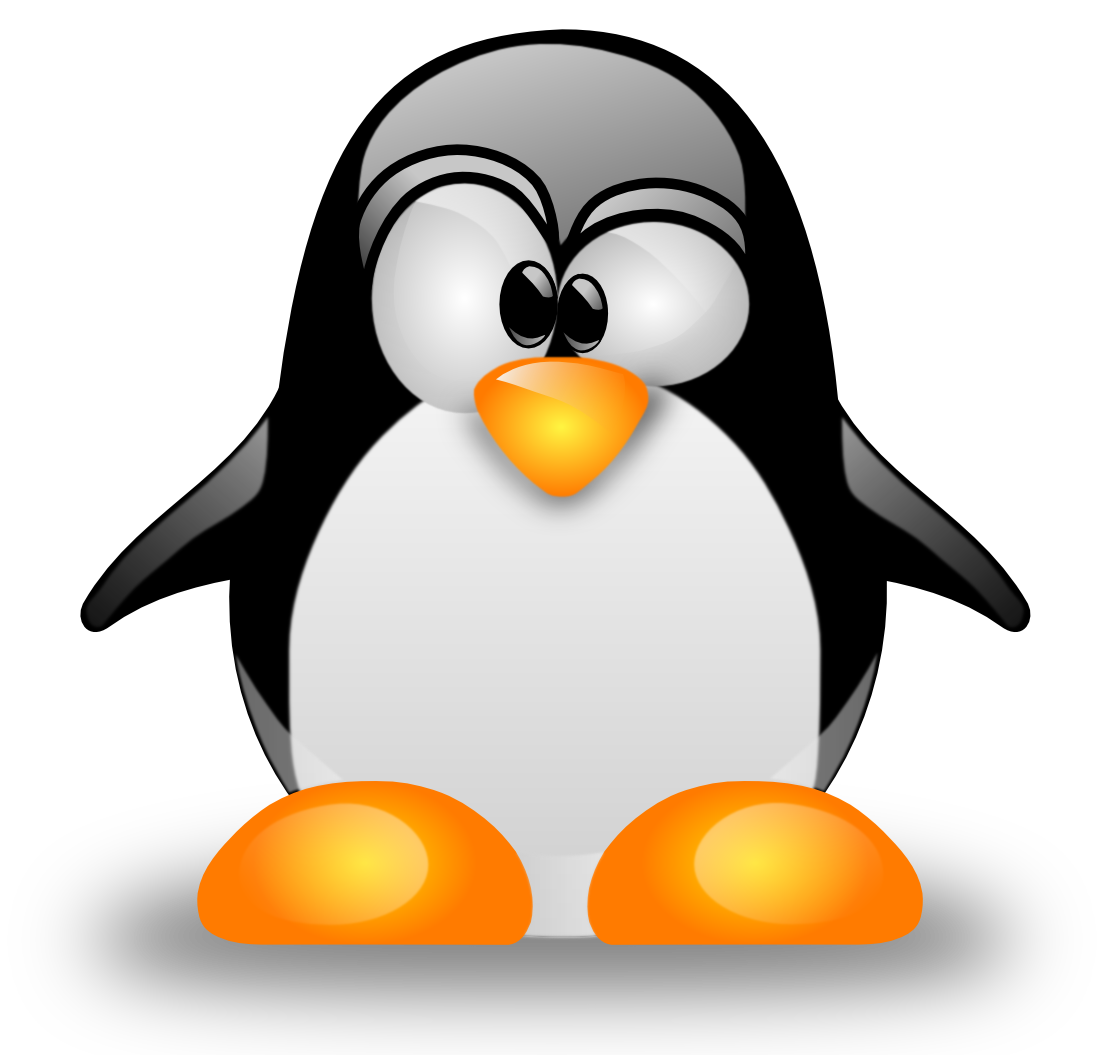 comsol
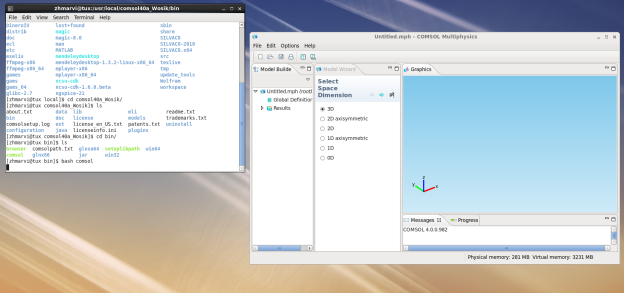 Location of Comsol software executable
/usr/local/comsol40a_Wosik/bin/comsol

Create a command path in your home .bashrc file
export PATH=$PATH:/usr/local/comsol40a_Wosik/bin/
Save .bashrc file
Type $ source .bashrc
TO CHECK YOUR CONFIGURATION:
Check you path with $ echo $PATH
Also check the path location of a shell command using which
Ex. $ which comsol
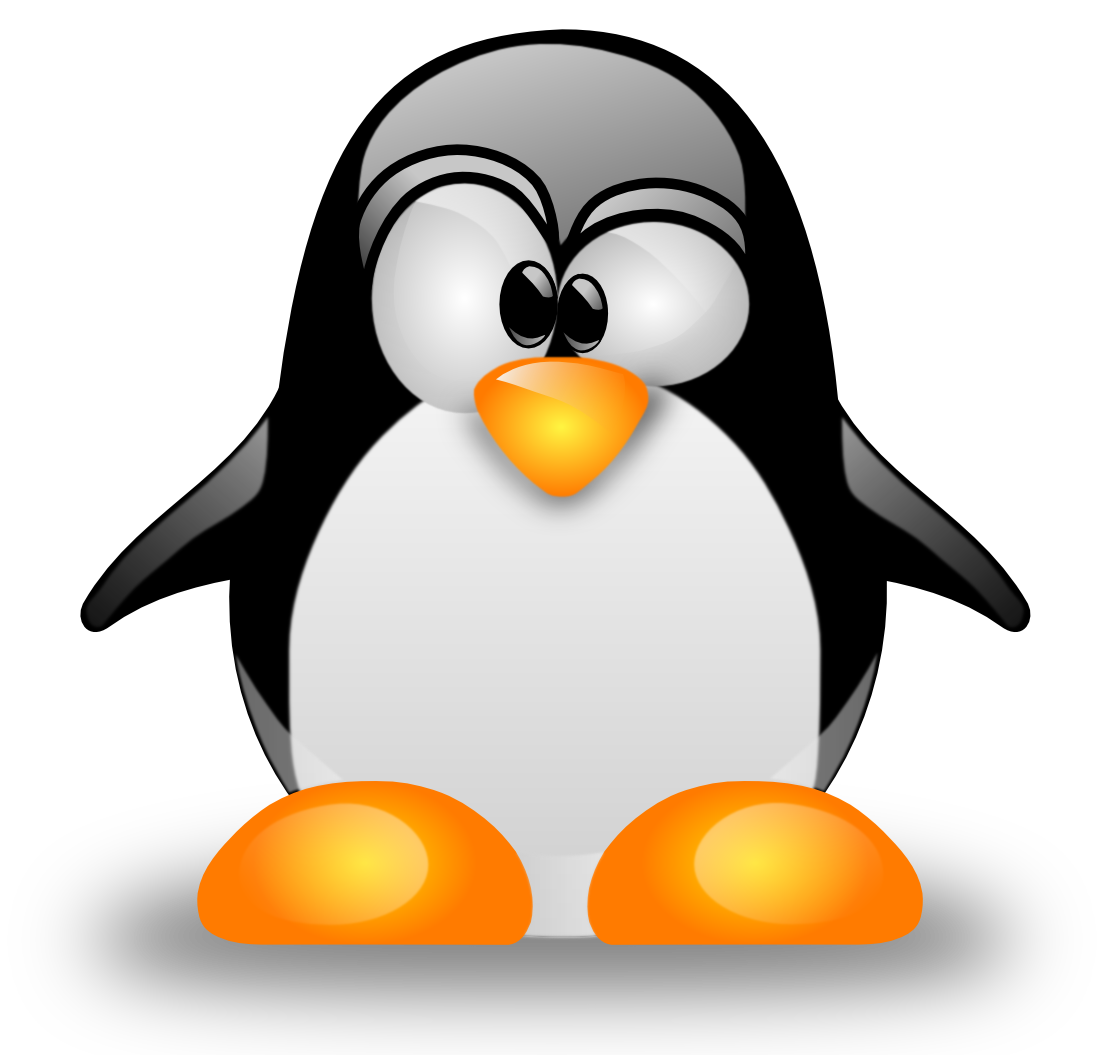 cadence
Software Location:
/usr/local/Cadence
Using your favorite text editor…
Edit ~/.login
Add lines: 
#Cadence Calp path
set path=($path /usr/local/bin /usr/local/calp)
source /usr/local/calp/nlogin
Save file
Edit ~/.cshrc
#Cadence Virtuoso Path
alias virtuoso "/usr/local/Cadence/ic/tools/dfII/bin/virtuoso &"
setenv PATH ${PATH}:/usr/local/Cadence/ic/tools/dfII/bin
setenv PATH ${PATH}:/usr/local/Cadence/tools/bin
set path=($path /usr/local/bin /usr/local/calp)
source /usr/local/calp/ncshrc
Save file
Run virtuoso: in the shell
Type:
$ tcsh
$ source ~/.login
$ virtuoso &

MUST BE IN A X11 (remote graphical)  SESSION TO RUN THIS PROGRAM
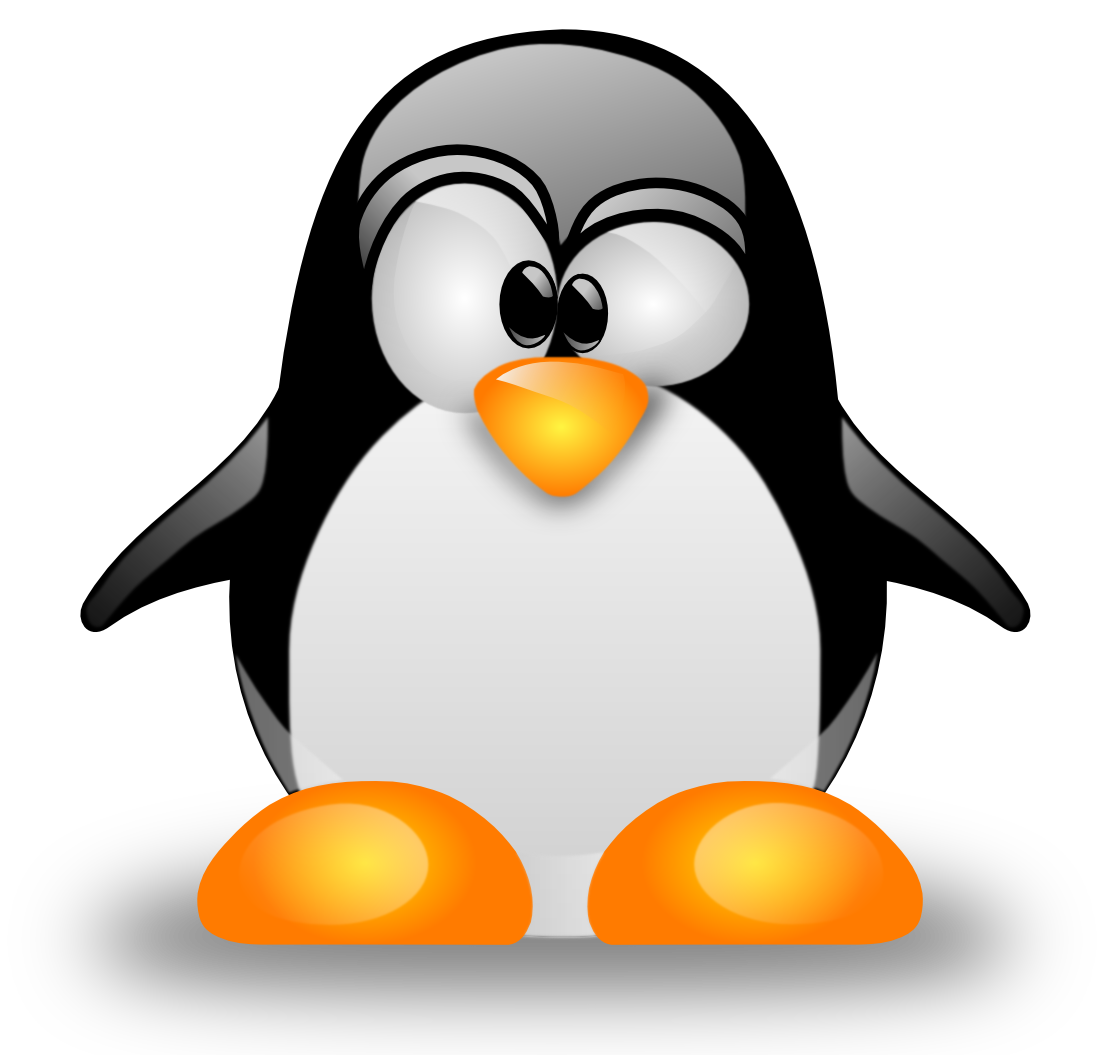 Silvaco
Location of program is located in /usr/local/SILVACO.x64
Users can set the path to run the program in there home directory.
Set your path in your home folder .bashrc file.
Using (vim,nano) text editor, enter the following line in your profile:
       export PATH=$PATH:/usr/local/SILVACO.x64/bin/
Save .bashrc file 
       Type $ source .bashrc
Check your configuration:
       Check path with $ echo $PATH
Also check the path location of a shell command using which
       Ex. $ which deckbuild
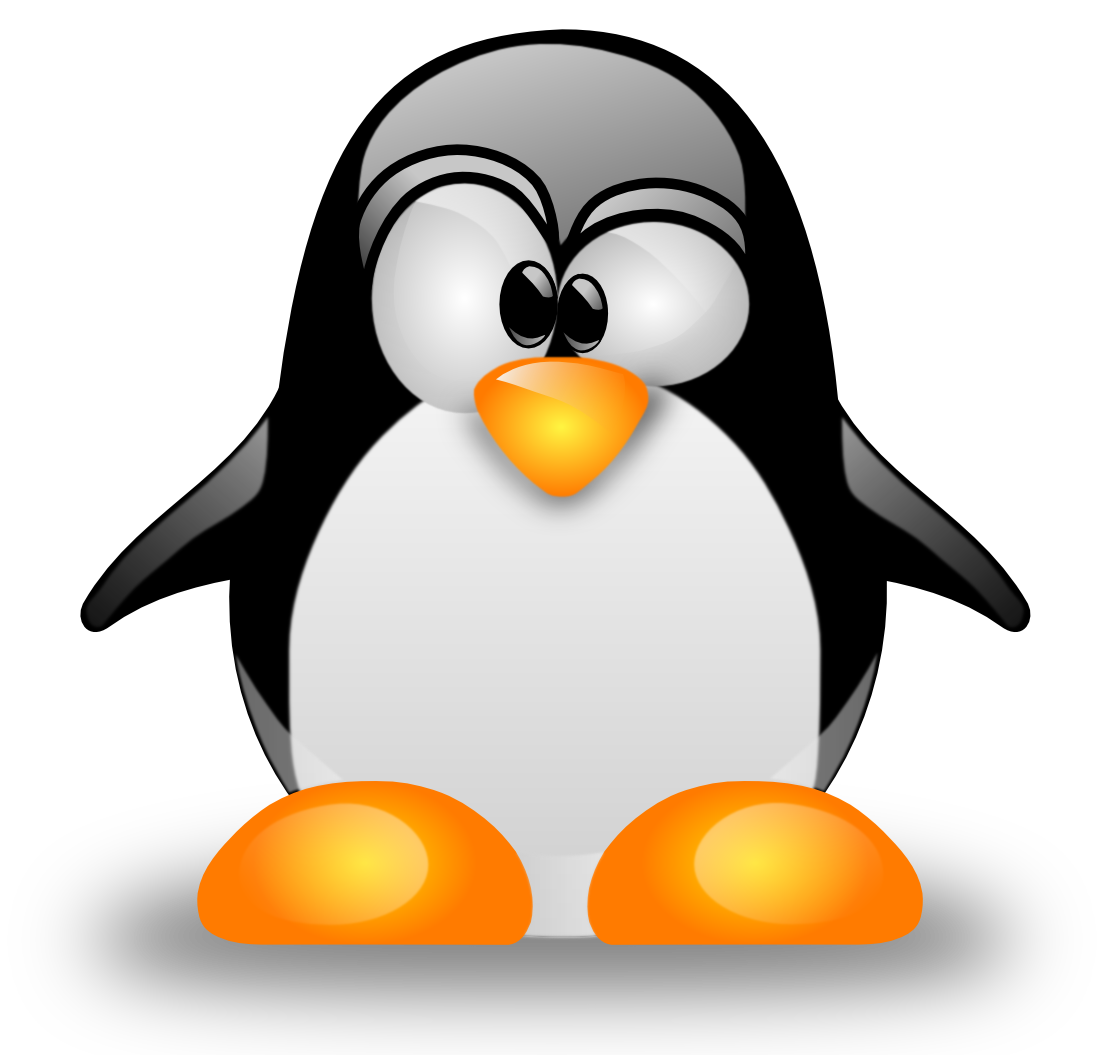 Fluent
Location: : /usr/local/ANSYS-15/v150/fluent/bin/fluent
Run Fluent from the CLI (easy way)
In home .bashrc file, add
     ##Fluent Path
     export PATH=$PATH:/usr/local/ANSYS-15/v150/fluent/bin/
Save…
     Type: $ fluent
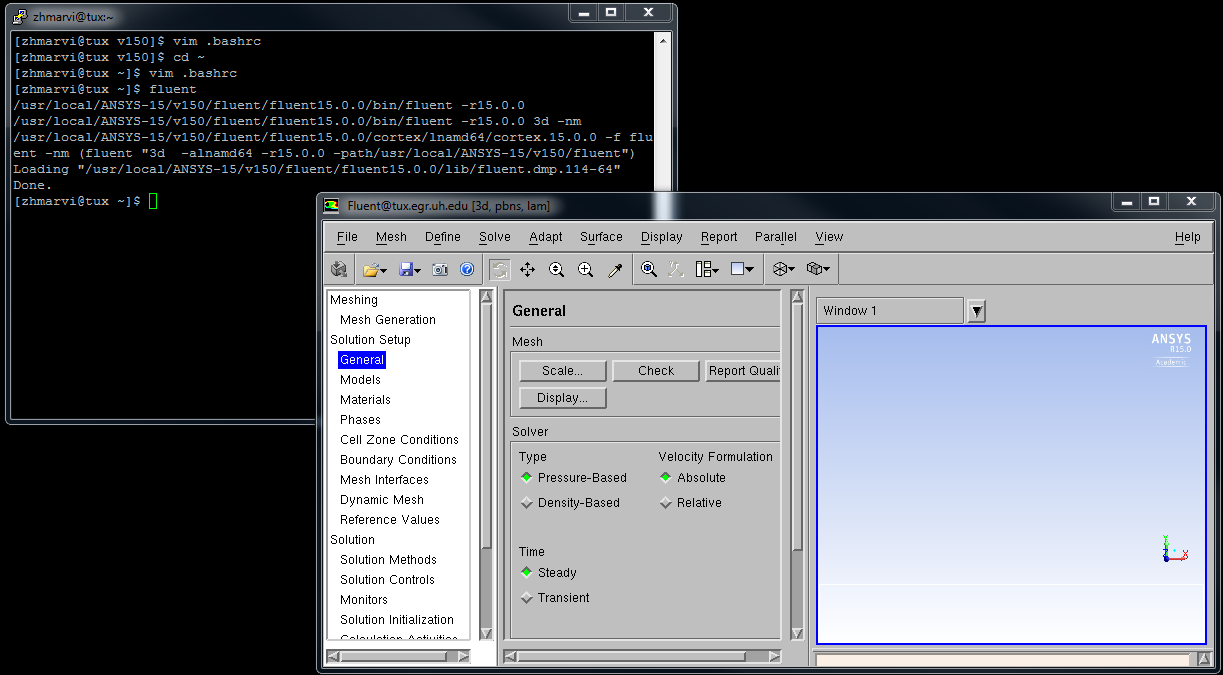 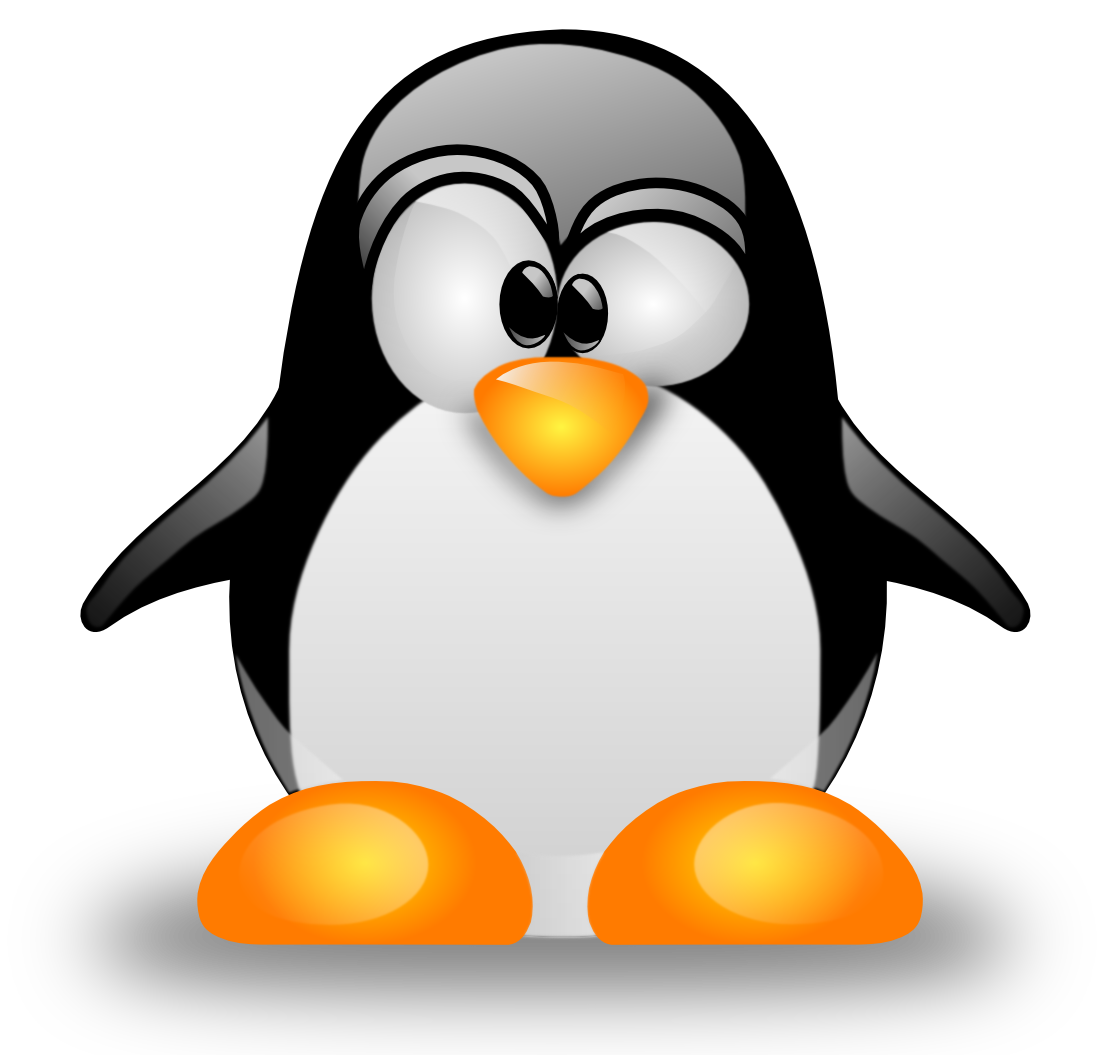 HELP & Request
For help with your ECC-UNIX account profiles and or any issues related to our engineering Linux servers, please make requests to mshenoy@uh.edu


If a change is needed on a faculty research server or computer. Please send an email to your faculty advisor/professor for approval. Always ask the faculty advisor to make technical request instead of going directly to the IT administration.
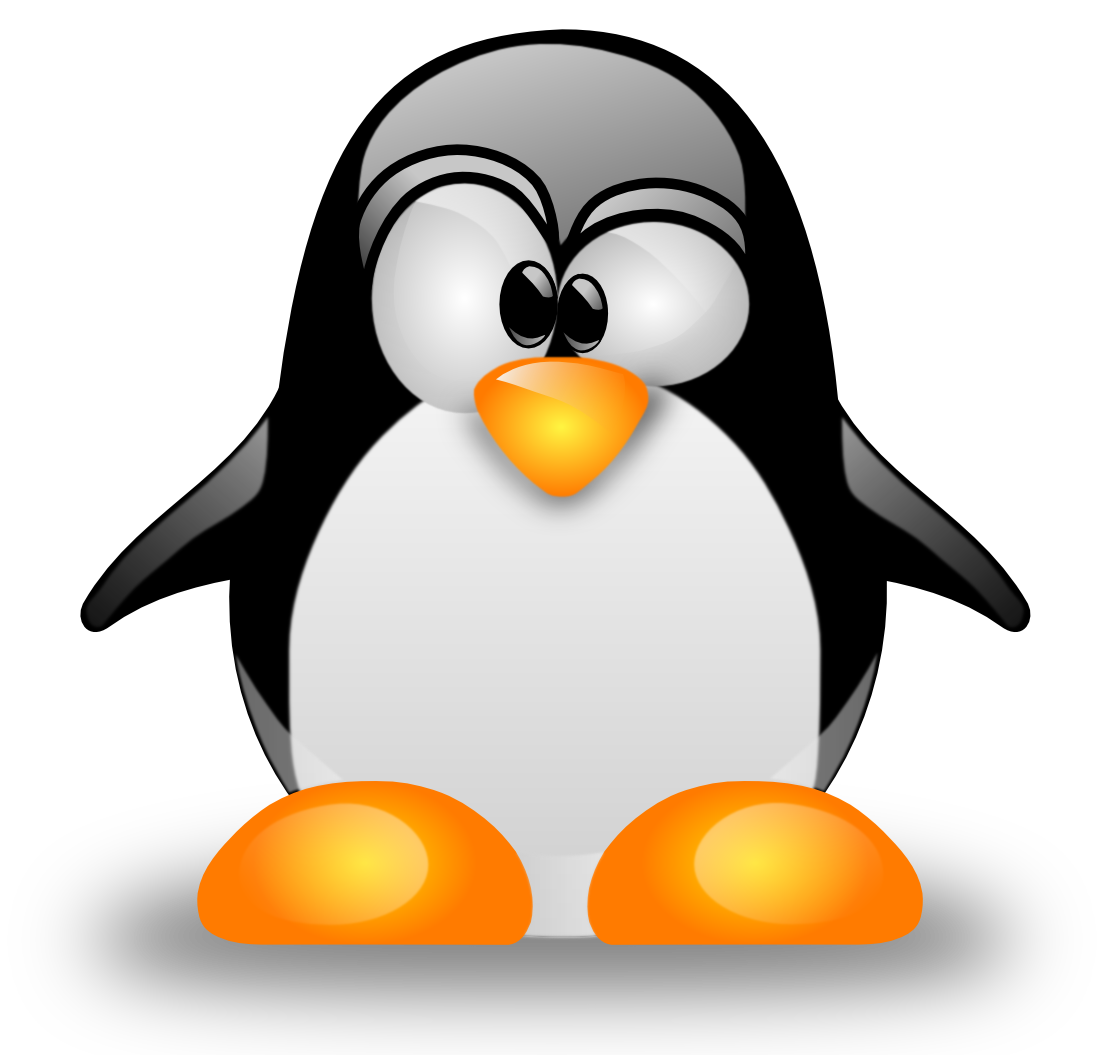